УПРАВЛЕНИЕ ФЕДЕРАЛЬНОЙ АНТИМОНОПОЛЬНОЙ СЛУЖБЫ
 ПО КАЛИНИНГРАДСКОЙ ОБЛАСТИ
Международный стратегический  Форум                                                           по интеллектуальной собственности                                           IPQuorum 2018
Хаб «F». «Интеллектуальная собственность через призму мира спорта»
 «Защита интеллектуальных прав FIFA. Практика применения антимонопольного законодательства Калининградским УФАС» 
О.Боброва – руководитель Калининградского УФАС
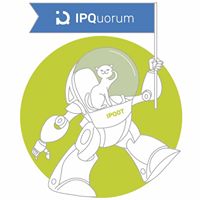 Светлогорск, 2018
Нормативно-правовая основа
ГРАЖДАНСКИЙ КОДЕКС РОССИЙСКОЙ ФЕДЕРАЦИИ. ЧАСТЬ ЧЕТВЕРТАЯ 18 декабря 2006 года N 230-ФЗ

ФЕДЕРАЛЬНЫЙ ЗАКОН  7 июня 2013 года N 108-ФЗ « О ПОДГОТОВКЕ И ПРОВЕДЕНИИ В РОССИЙСКОЙ ФЕДЕРАЦИИ ЧЕМПИОНАТА МИРА ПО ФУТБОЛУ FIFA 2018 ГОДА, КУБКА КОНФЕДЕРАЦИЙ FIFA 2017 ГОДА И ВНЕСЕНИИ ИЗМЕНЕНИЙ В ОТДЕЛЬНЫЕ ЗАКОНОДАТЕЛЬНЫЕ АКТЫ РОССИЙСКОЙ ФЕДЕРАЦИИ» - Глава 8 «Особенности защиты и реализации имущественных прав FIFA, связанных с осуществлением мероприятия»

ФЕДЕРАЛЬНЫЙ ЗАКОН «О ЗАЩИТЕ КОНКУРЕНЦИИ» 
26 июля 2006 года N 135-ФЗ – Глава 2.1 «Недобросовестная конкуренция»

ФЕДЕРАЛЬНЫЙ ЗАКОН от 4 декабря 2007 года N 108-ФЗ « О ФИЗИЧЕСКОЙ КУЛЬТУРЕ И СПОРТЕ В РОССИЙСКОЙ ФЕДЕРАЦИИ» - П. 11.1 СТ. 2, СТ. 20.1 «Обеспечение добросовестной конкуренции в связи с организацией и проведением физкультурных мероприятий или спортивных мероприятий»
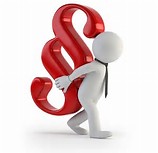 2
Мероприятия  по защите прав  FIFA
Комитет по защите имущественных прав  FIFA при Координационном совете по подготовке и проведению чемпионата мира по футболу FIFA 2018 года и Кубка конфедераций FIFA 2017 года. Создан 19 октября 2016 года.  

Руководитель комитета по защите имущественных прав ФИФА – заместитель руководителя ФАС России Андрей Кашеваров.

Состав комитета: Минспорта России, МВД России, ФАС России, ФТС России, Роспотребнадзора, Роспатента, АНО «Оргкомитет «Россия-2018», Международной федерации футбольных ассоциаций (ФИФА).
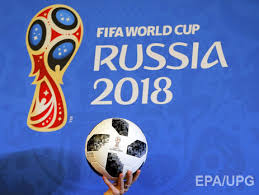 3
Действия ФАС
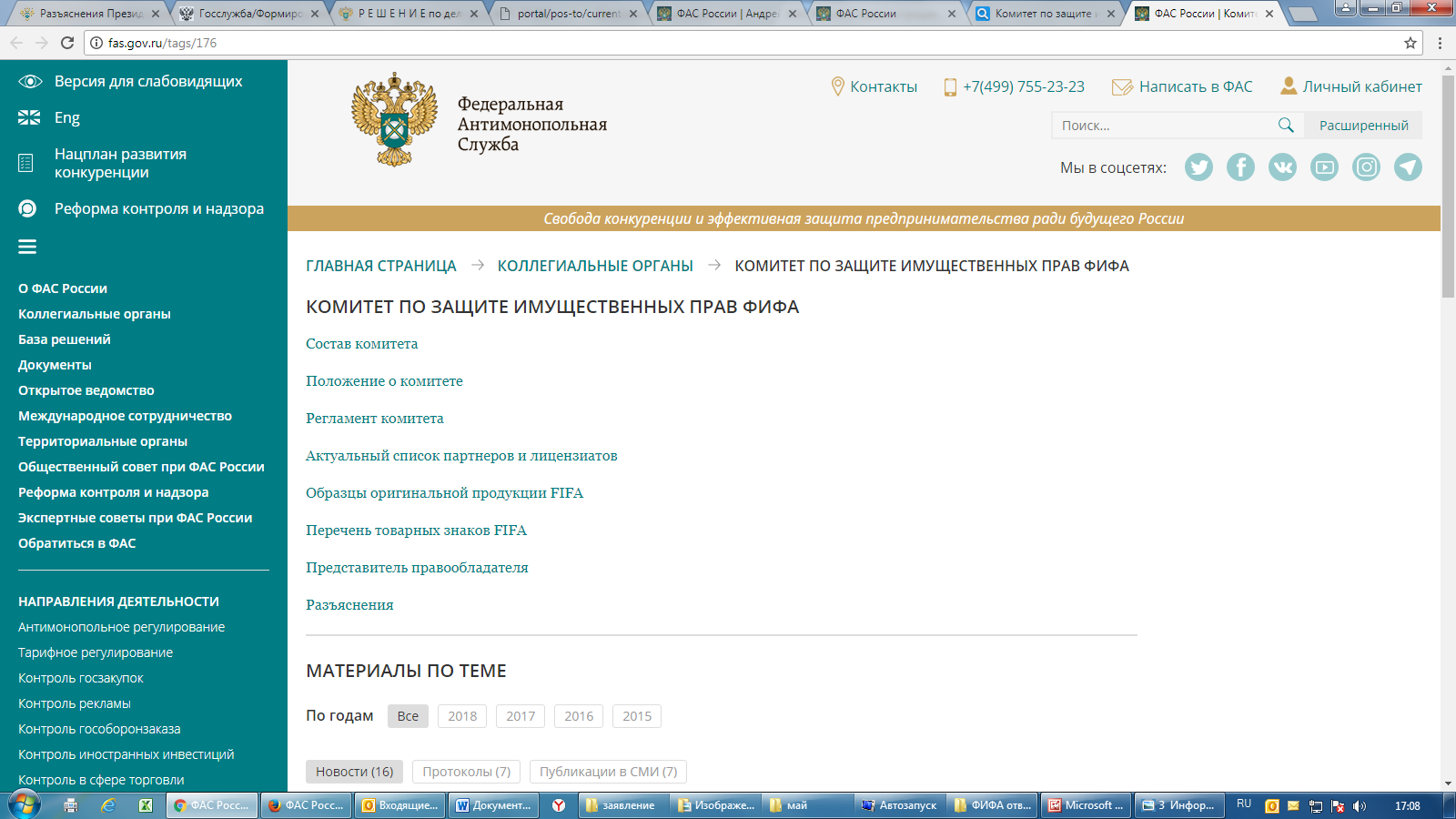 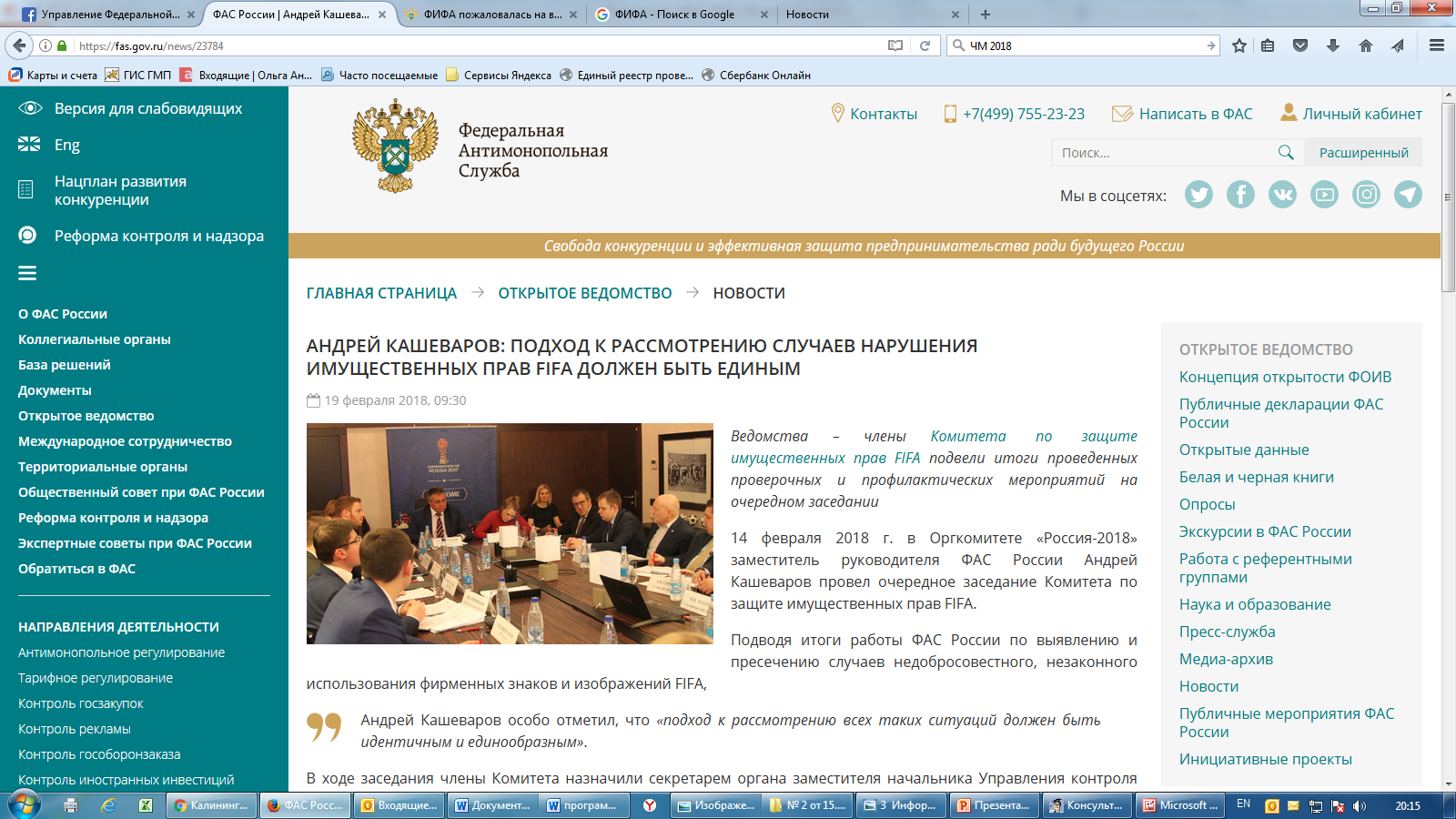 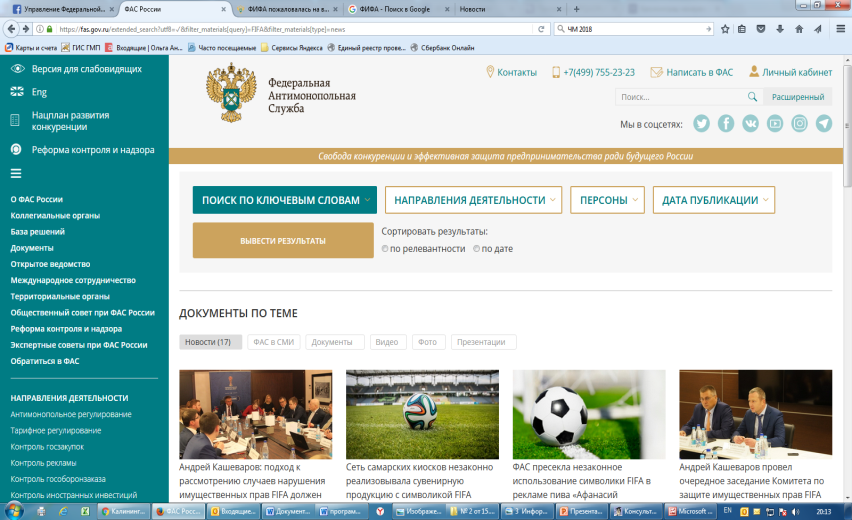 4
Действия ФАС
ПОЛОЖЕНИЕ О КОМИТЕТЕ
Комитет по защите имущественных прав ФИФА при Координационном совете по подготовке и проведению чемпионата мира по футболу FIFA 2018 года и Кубка конфедераций FIFA 2017 года. 
Комитет сформирован в соответствии с поручением первого заместителя Председателя Правительства Российской Федерации И.И. Шувалова.
Комитет по защите имущественных прав ФИФА является межведомственным рабочим координационным органом, созданным при Координационном совете по подготовке и проведению чемпионата мира по футболу FIFA 2018 года и Кубка конфедераций FIFA 2017 года  во исполнение Правительственной гарантии, выданной Российской Федерацией FIFA, для согласованного взаимодействия органов государственной власти, органов местного самоуправления, иных координационных и совещательных органов, рабочих групп и организаций, задействованных в подготовке и проведении мероприятий по подготовке и проведению Чемпионата мира по футболу FIFA 2018™ и Кубка Конфедераций FIFA 2017, по вопросам защиты имущественных прав FIFA.
Основной целью создания Комитета стало объединение усилий и координация работы правоохранительных органов и иных ведомств по защите интеллектуальных прав Международной федерации футбольных ассоциаций (FIFA), а также охраняемой в соответствии со специальным законом символики Чемпионата мира по футболу FIFA 2018™ и Кубка Конфедераций FIFA 2017
5
Действия ФАС
Письмо ФАС России от 5 декабря 2016 года № АК/84114-ПР/16  «Об особенностях рассмотрении дел по фактам нарушения имущественных прав FIFA, связанных с осуществлением мероприятий по подготовке и проведению в Российской Федерации и чемпионата мира по футболу FIFA 2018 ГОДА И Кубка конфедераций FIFA 2017 года» - указание территориальным органам рассматривать факты о нарушении в течение 3х дневного срока с момента выявления нарушения


Письмо от 28 ноября 2017 г. N АК/83162/17 «К вопросу о квалификации фактов нарушения имущественных прав FIFA, связанных с осуществлением мероприятий по подготовке и проведению чемпионата мира по футболу FIFA 2018 Г. и Кубка конфедераций FIFA 2017 г.» - рекомендации по квалификации правонарушений в связи с новациями, введенными «четвертым» антимонопольным пакетом.
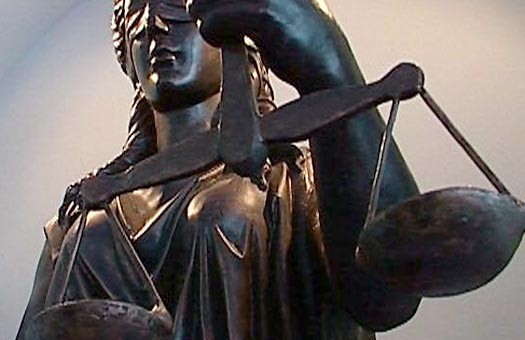 6
Действия ФАС
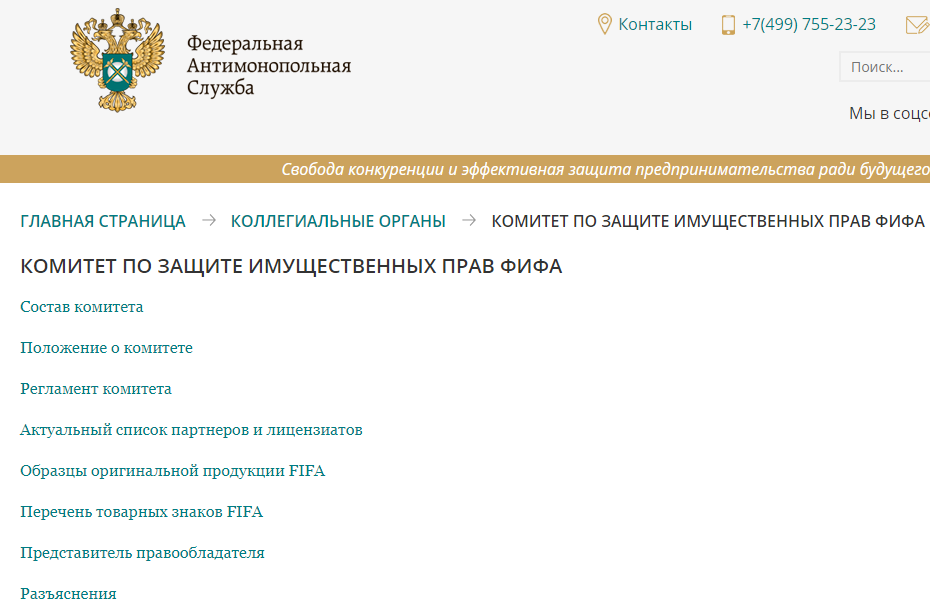 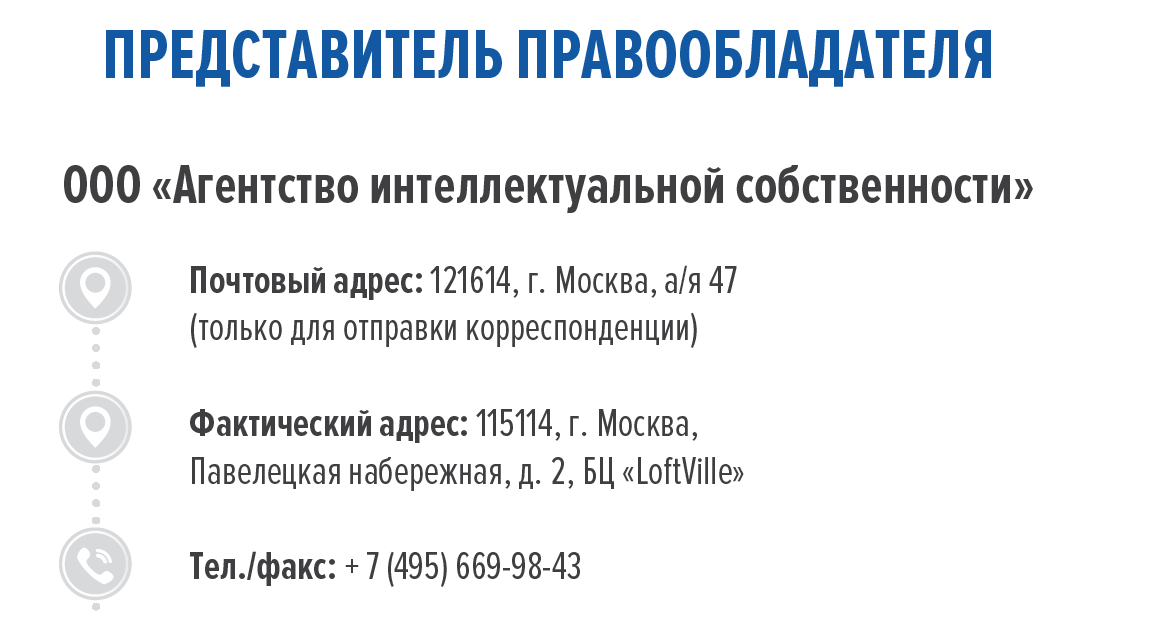 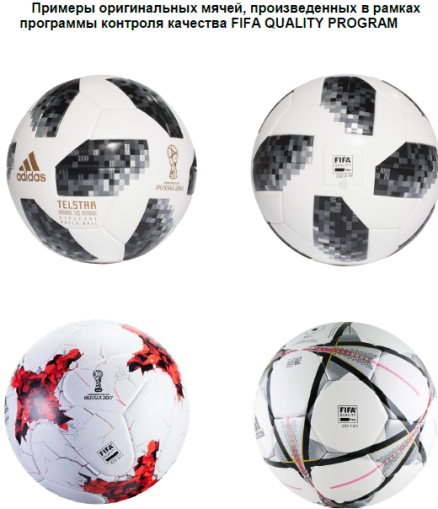 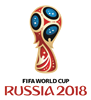 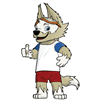 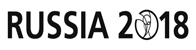 7
Нарушения
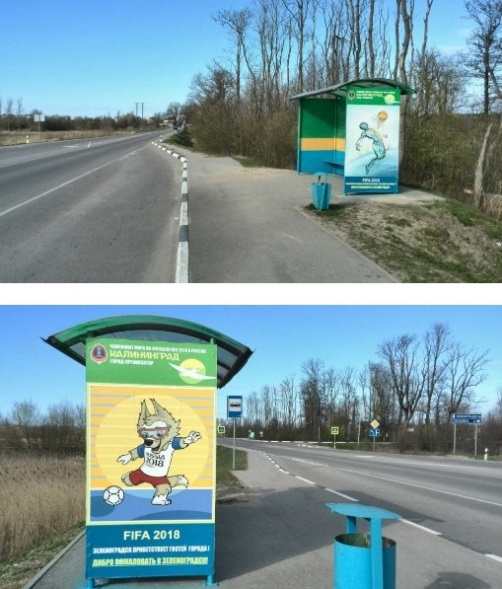 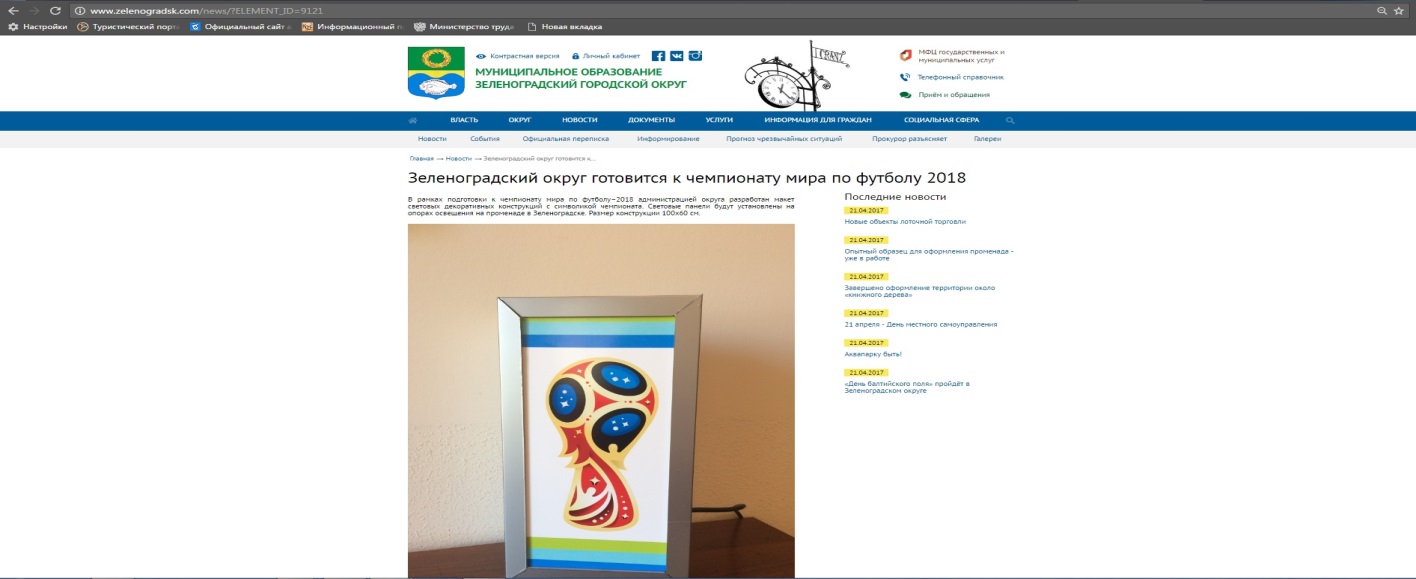 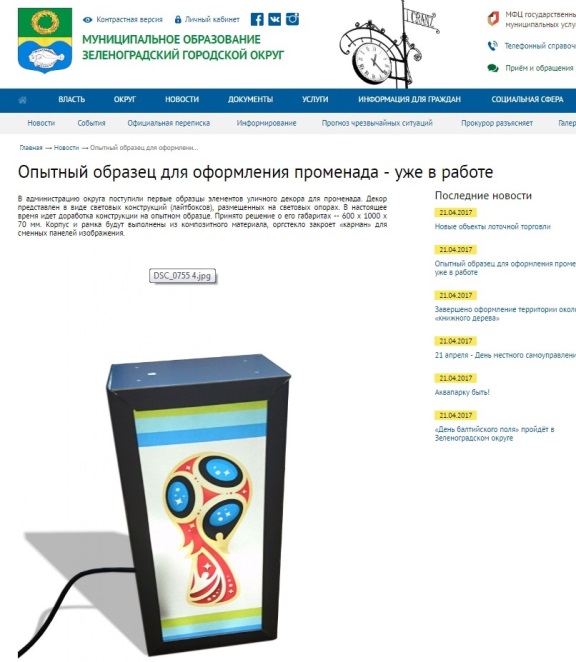 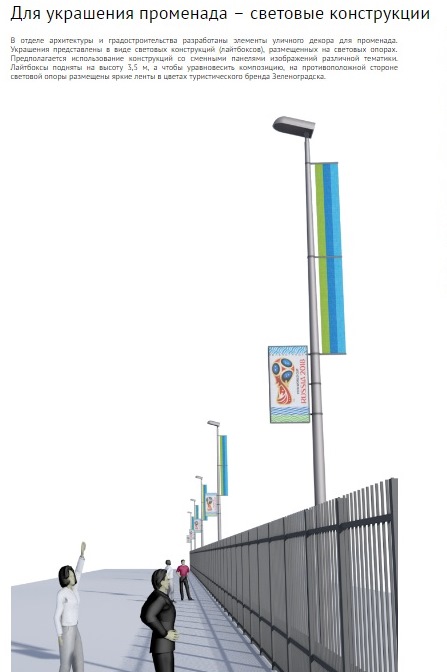 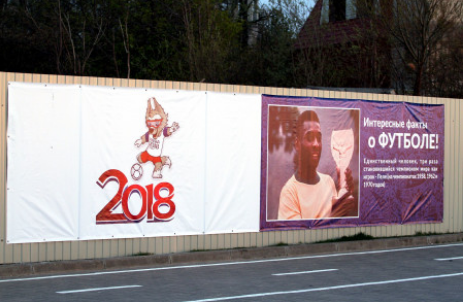 http://www.zelenogradsk.com/
8
ЖАЛОБА В УФАС
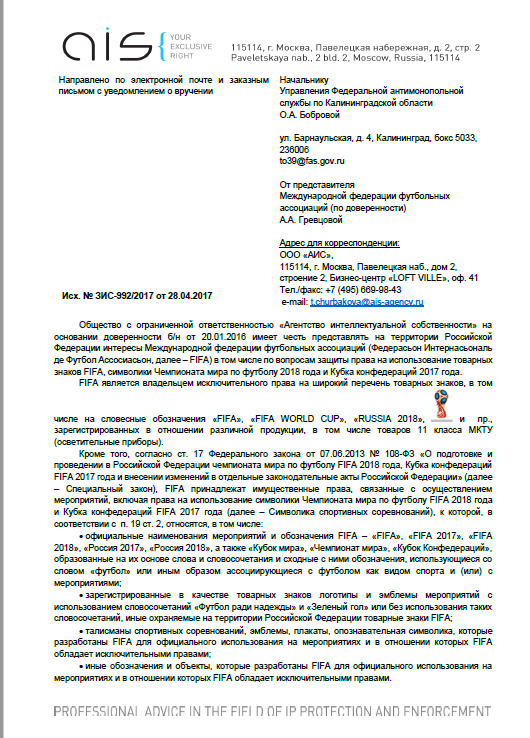 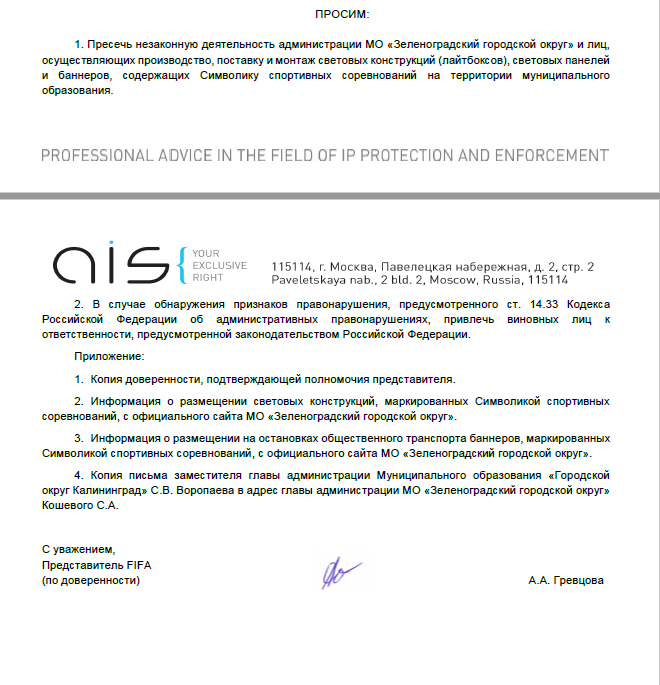 11
РАССМОТРЕНИЕ ЖАЛОБЫ
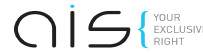 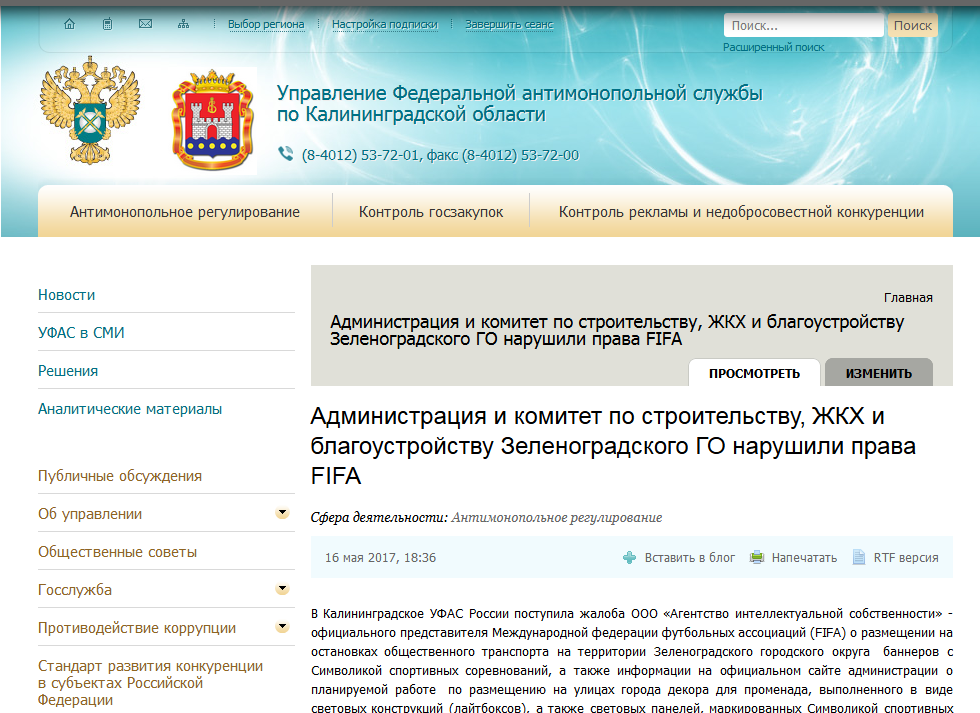 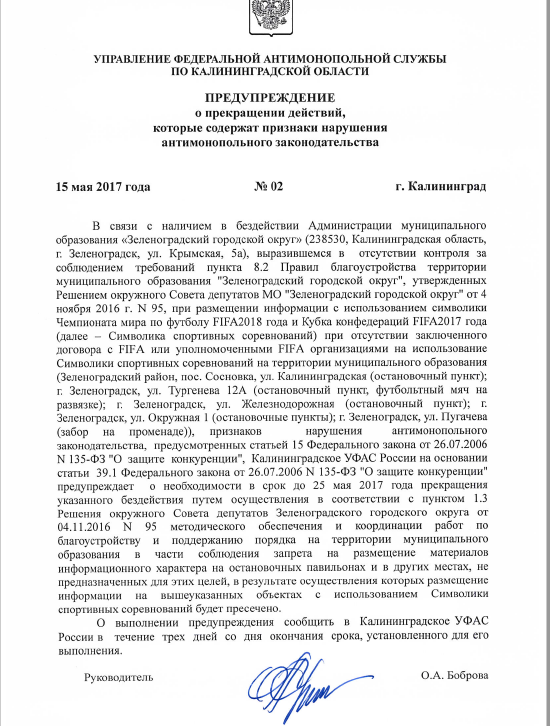 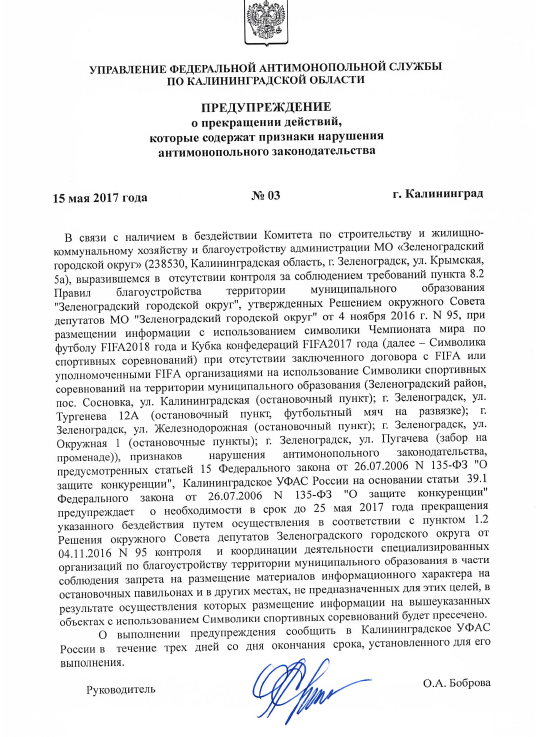 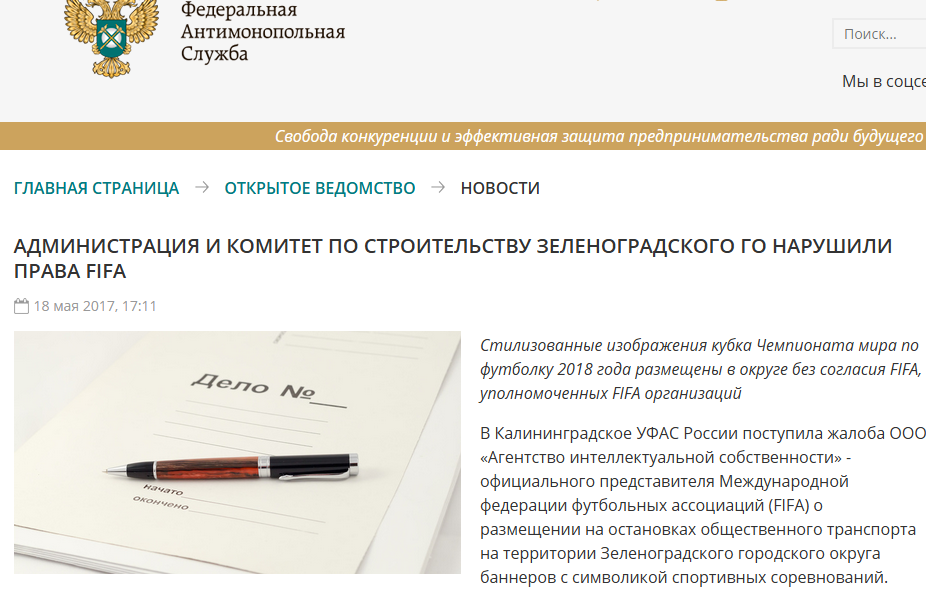 10
РЕАКЦИЯ СМИ
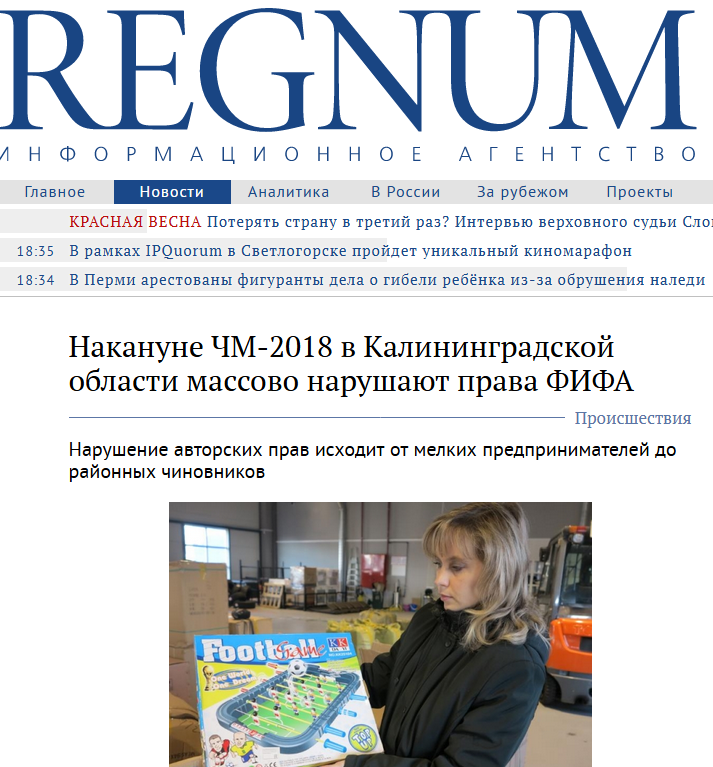 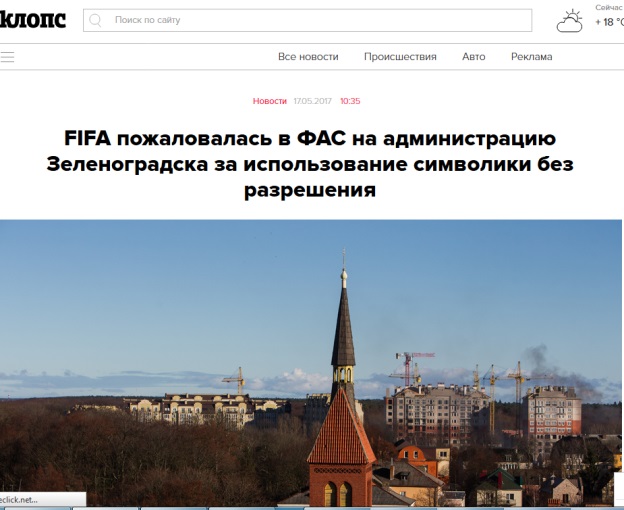 .
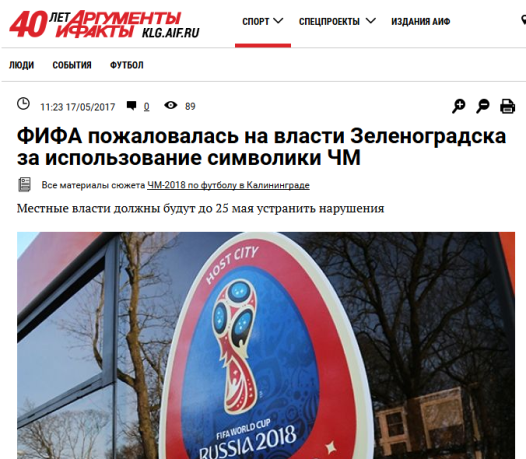 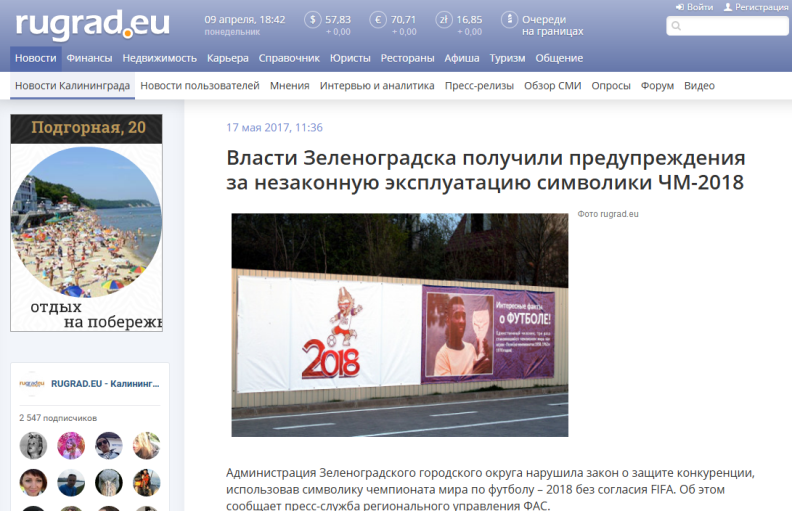 11
РЕЗУЛЬТАТ
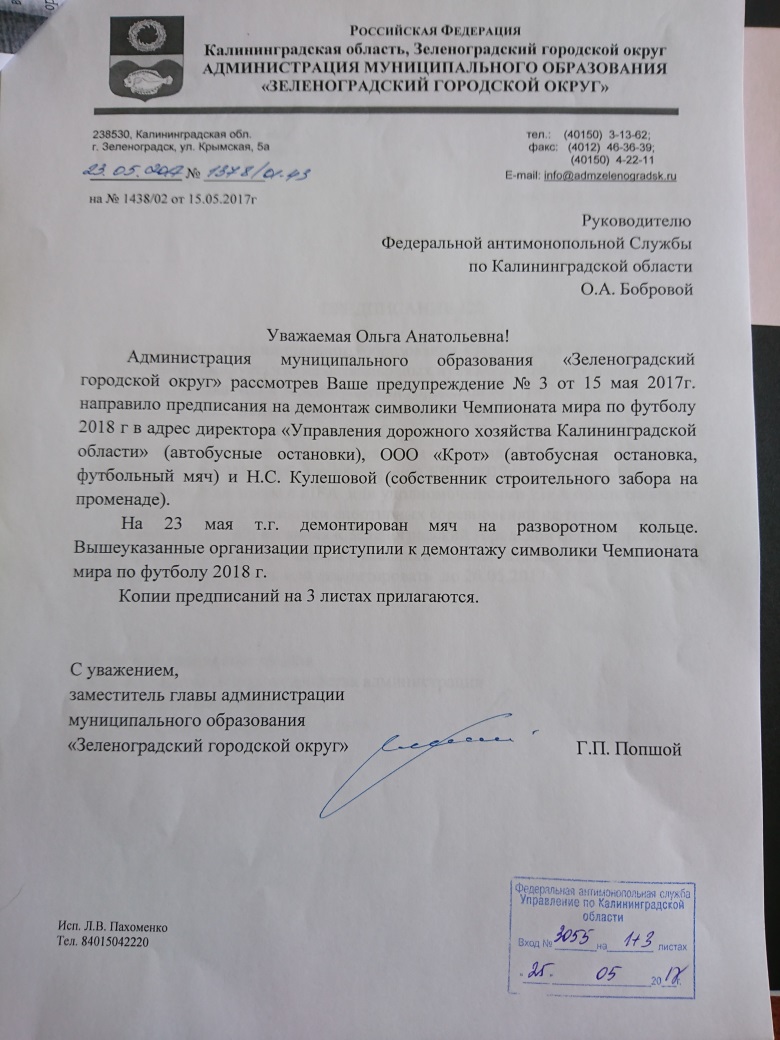 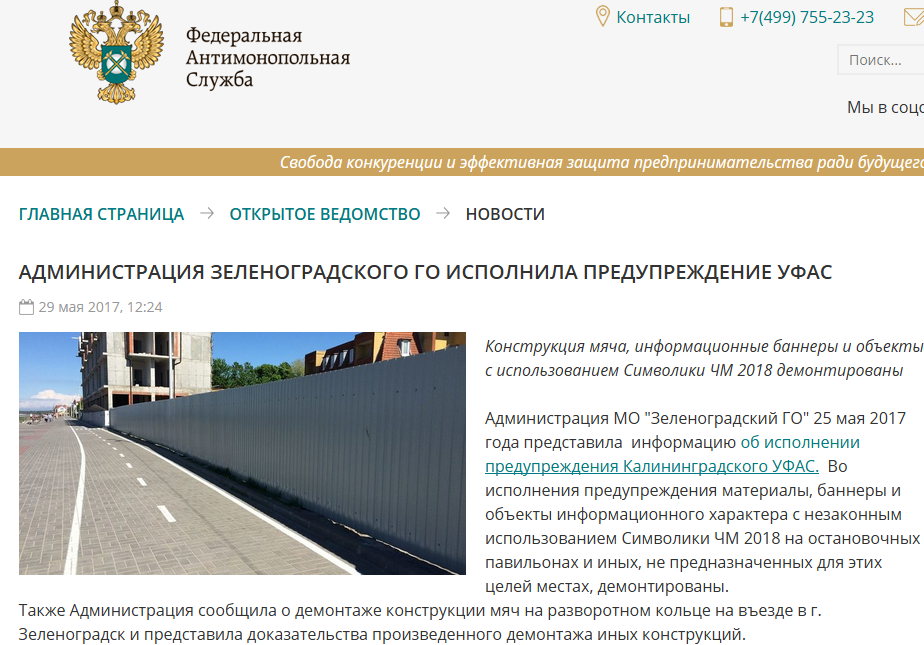 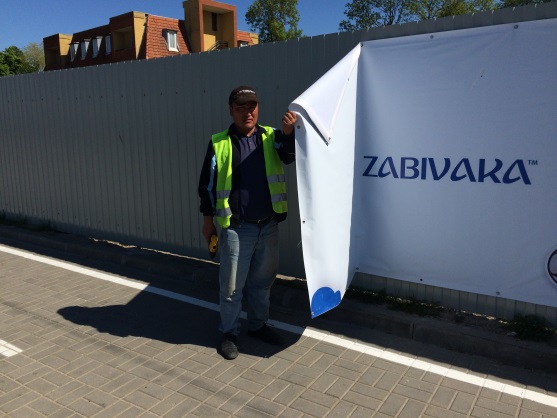 9
Миссия ФАС России
Свобода конкуренции и эффективная защита предпринимательства ради будущего России
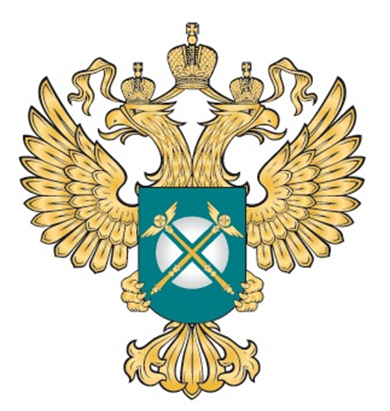 13
СПАСИБО ЗА ВНИМАНИЕ!
www.kaliningrad.fas.gov.ru
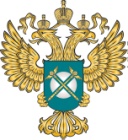 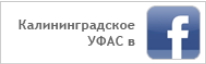 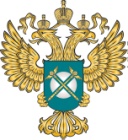 www.fas.gov.ru
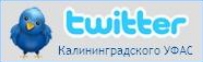 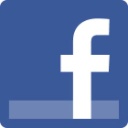 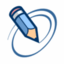 fasovka
FAS-book
fas_rus
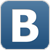 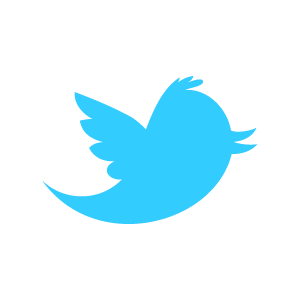 rus_fas
14